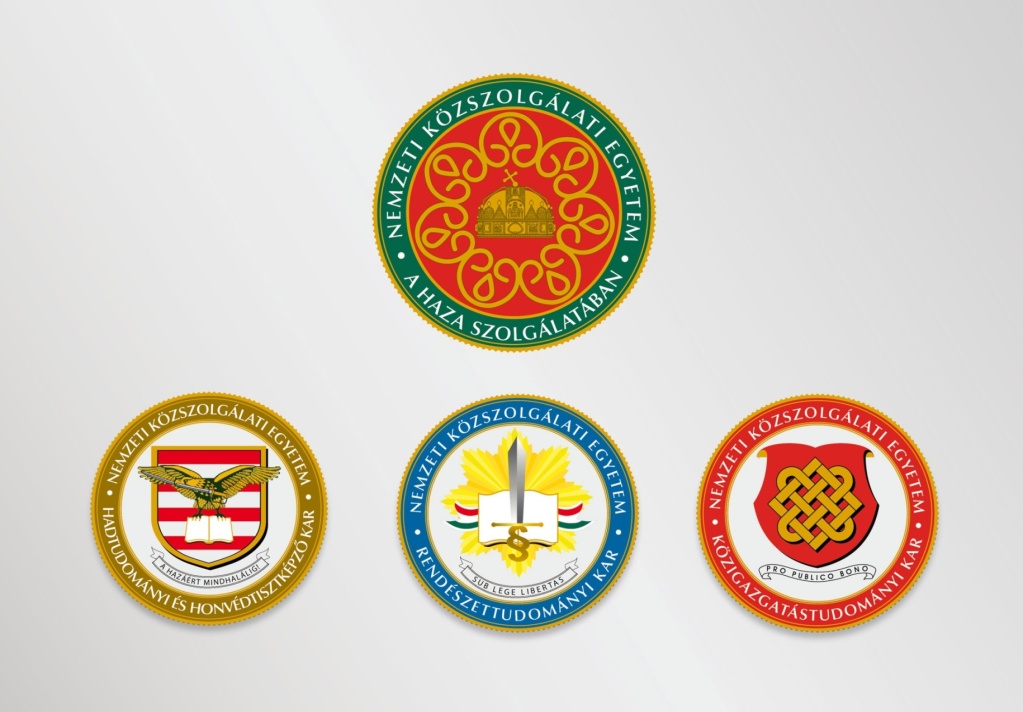 Európai kockázati szabályozás és kormányzás

Szegedi László

NKE-ÁNTK
[Speaker Notes: Vizsgatípus
Felkészítő tanfolyamon résztvevők száma
Felkészítő csoportok száma
Vizsgára jelentkezettek száma
Vizsgán megjelentek
Sikeres vizsgát tett tisztviselők száma
vizsgacsoportok száma
Titkos ügykezelői alapvizsga
152
8
159
159
136
8
Ügykezelői alapvizsga
0
0
0
0
0
0
Közigazgatási alapvizsga
531
 30
586
581
526
30
Közigazgatási szakvizsga
364 
 3
 405
387 
341 
21 
összesen
 1047
 41
 1150
 1127
1003 
59]
Európai szabályozáspolitikai keretek
EK/EU története válságok tükrében
Egyértelműen ennek keretében jött létre akár 4 ilyen válságciklus is meghatározható
II. vh. való reagálás
1960-as évek közepének üres székek politikája
1990-es évek kifulladása
2000-es évek közepének alkotmányszerződési bukása
2010-es évek megtorpanása
II. vh. való reagálás
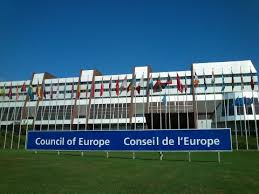 Nyugati Unió szóló Brüsszeli Szerződés (1948):
Gazdasági-szociális-kulturális együttműködés
Kollektív önvédelem
Tagjai: Benelux, UK, Fro., majd NSZK és Olaszország, amely Nyugat-Európai Unió alapja lesz
NATO (1949): 
Észak-atlanti működés miatt bővebb tagság
Védelmi-katonai szervezete 
Ellentétpárja szovjet blokkon belül?
Európa Tanács létrejötte: 
Churchill tevékenysége és beszédei 
Fulton (1946); 1947 (London)
Európa Tanács alapító okmányának aláírása (1949)
Emberi Jogok Európai Egyezménye (1950)
Miniszterek Bizottsága 
Emberi Jogok Európai Bírósága 

Kiemelkedő jelentőségű
DE: el is válik közösségi és uniós integrációtól tagságát és célkitűzéseit tekintve is
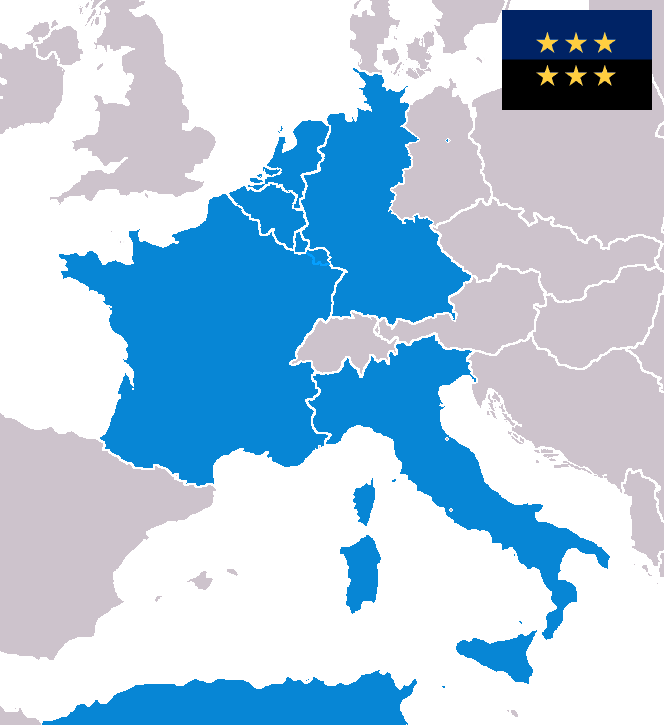 ESZAK (1951, Párizs)
Európai Szén- és Acélközösség 
Politikai integráció egyfajta elengedése (Spinelli), de ET sikere után az Európa projekt mégis sikeres lehet a gazdasági alapokon
Schuman francia külügyminiszter (német-francia tandem alapgondolata Ruhr-hatóság megszüntetésével)
1950 május 9. Schuman-terv, amely Jean Monet francia kormány tervezési részlegének vezetője irányításával készültek el
ESZAK alapjai:
Szén- acélipar közös ellenőrzésével elejét vehető a későbbi háborús konfliktus
Jelentős hiány jól koordinált termelés megszervezésének alapja
UK kiamarad, de Fro. , NSZK, Olaszoroszág, Benelux-államok  aláírják ESZAK-Szerződés Párizsban 1951-ben, hatályba lépése 1952
Főhatóság kormányok által kijelölt irányítószerv, jogalkotó Tanács szakminiszterekből, konzultatív szerepkörrel tagállami parlamentekből Közgyűlés, végül Montánunió Bírósága
Üres székek politikája
Gazdaságilag még sikeres, de érezhető arab-izraeli háború majd olajválságok következnek
Politkailag ESZAK/Euratom/EGK kifejezetten pozitív, de politikailag meg is akad a folyamat 
Francia vétó brit belépés és reformok ellen
1990-es évek kifulladása
1992/93 legnagyobb szerződésmódosítás addig Maastrichti Szerződés (pillérszerkezet és EU) 
De ki is fullad addigi lendület
Orosz piac összeomlása 1998 és dotcom lufi kipukkadása
Santer-bizottság lemondásra kényszerül korrupciós botrányok miatt – addigi legnagyobb közszolgálati reform 
Belső piaci válság kergemarha-kór miatt
2000-es évek dilemmái
Több kisebb szerződésmódosítási kör után nem sikerül keresztül vinni Alkotmányszerződést – bukik holland/francia népszavazáson
Alapvetően belső viszonyokról vélemény
Legtöbb újdonságot átmentik a Lisszaboni szerződésbe
2010-es évek megtorpanása
Migrációs/menekültválság 
Gazdasági/pénzügyi válság kiheverése
Populizmus előretörése (brexit és Trump-éra)
Felemás válaszok 
Juncker 12 pontjából 5 valósul meg
Sok területen előrelépés, de csak kormányközi szinten 
Német-francia tandem akadozik
Hatalmi ágak és az EUJogalkotás túlsúlya
Igazságszolgáltatás: Európai Unió Bírósága+ tagállami bíró, mint uniós jog bírója (előzetes döntéshozatali eljárás!)
Jogalkotás: Tanács + EP társ-jogalkotóként + (Lisszaboni Szerződéssel nemzet parlamentek növekvő szerepe)
Tagállamok (szuverén)
Végrehajtás: Európai Bizottság (ügynökségek?) + tagállami közigazgatási szervezetrendszer főszabály szerint, mint uniós normák vérhajtója
Szerződések
kerete
GSzB
RB
társadalmi egyeztetés
Európai Parlament
Európai Bizottság
Európai Tanács
Jogalkotói háromszög
EU Tanácsa (Tanács)
rendelet (regulation)
irányelv (directive)
egyedi döntés (decision)

vélemény (opinion)
javaslat (recommandation)
európai polgári kezdeményezés
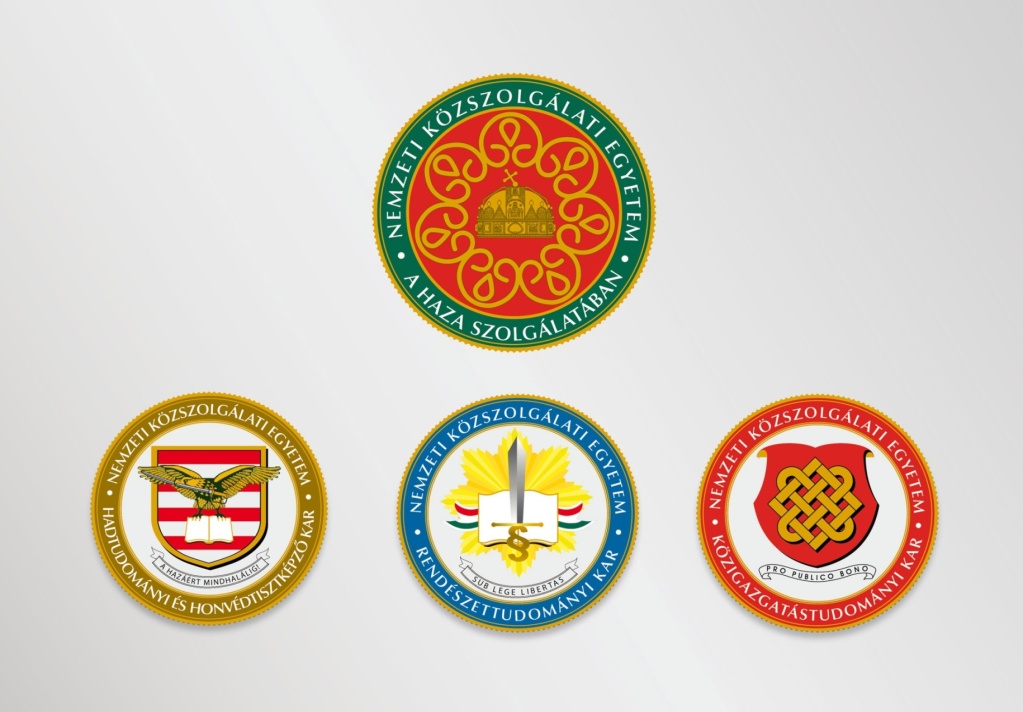 EU működésének jellemzői
Többszintű kormányzás: 
„A többszintű kormányzás az Uniónak, a tagállamoknak, valamint a regionális és helyi önkormányzatoknak a szubszidiaritás és arányosság elvein és a partnerségen alapuló olyan összehangolt cselekvéseként értelmezhető, amely funkcionális és intézményesített együttműködésben valósul meg, célja az Európai Unió politikáinak kidolgozása és végrehajtása”
+ A szubszidiaritás elve azt jelenti, hogy azokon a területeken, amelyek nem tartoznak az Unió kizárólagos hatáskörébe, az Unió csak akkor és annyiban jár el, amikor és amennyiben a tervezett intézkedés céljait a tagállamok sem központi, sem regionális vagy helyi szinten nem tudják kielégítően megvalósítani, így azok a tervezett intézkedés terjedelme vagy hatása miatt az Unió szintjén jobban megvalósíthatók.
Az arányosság elvének megfelelően pedig az Unió intézkedése sem tartalmilag, sem formailag nem terjeszkedhet túl azon, ami a Szerződések célkitűzéseinek eléréséhez szükséges.

Közvetett végrehajtás
Legtöbb EU intézmény jogalkotáshoz kötődik, EU jog végrehajtásáért máig elsősorban a tagállamok (azok jogalkalmazói) felelősek – közvetett végrehajtás elsődlegessége
Közvetett vs. közvetlen végrehajtás
Uniós normák megalkotása
Közvetlen végrehajtás térnyerése napjainkban
Közvetlen jogviszony uniós polgár és uniós (végrehajtó) szervek között
(1) Milyen személyzet, 
(2) milyen szervezeti keretek között, 
(3) milyen jogvédelmi garanciák mentén feleljen a közvetlen végrehajtásért?
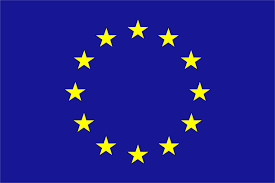 Unió általi közvetlen végre-hatás
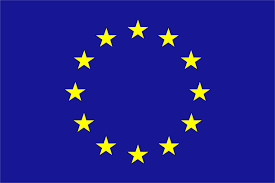 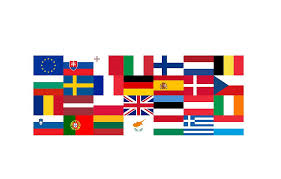 tagállamok általi közvetett végrehajtás
Közvetlen-közvetett végrehajtás viszonyának korszakai